JAKIE USŁUGI OFERUJE BANK?
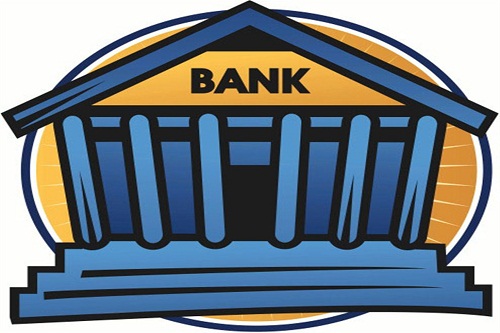 Bank jest instytucją, która gromadzi środki pieniężne, czyli przyjmuje oszczędności klientów, udziela kredytów, prowadzi rachunki bankowe oraz dokonuje rozliczeń pieniężnych.
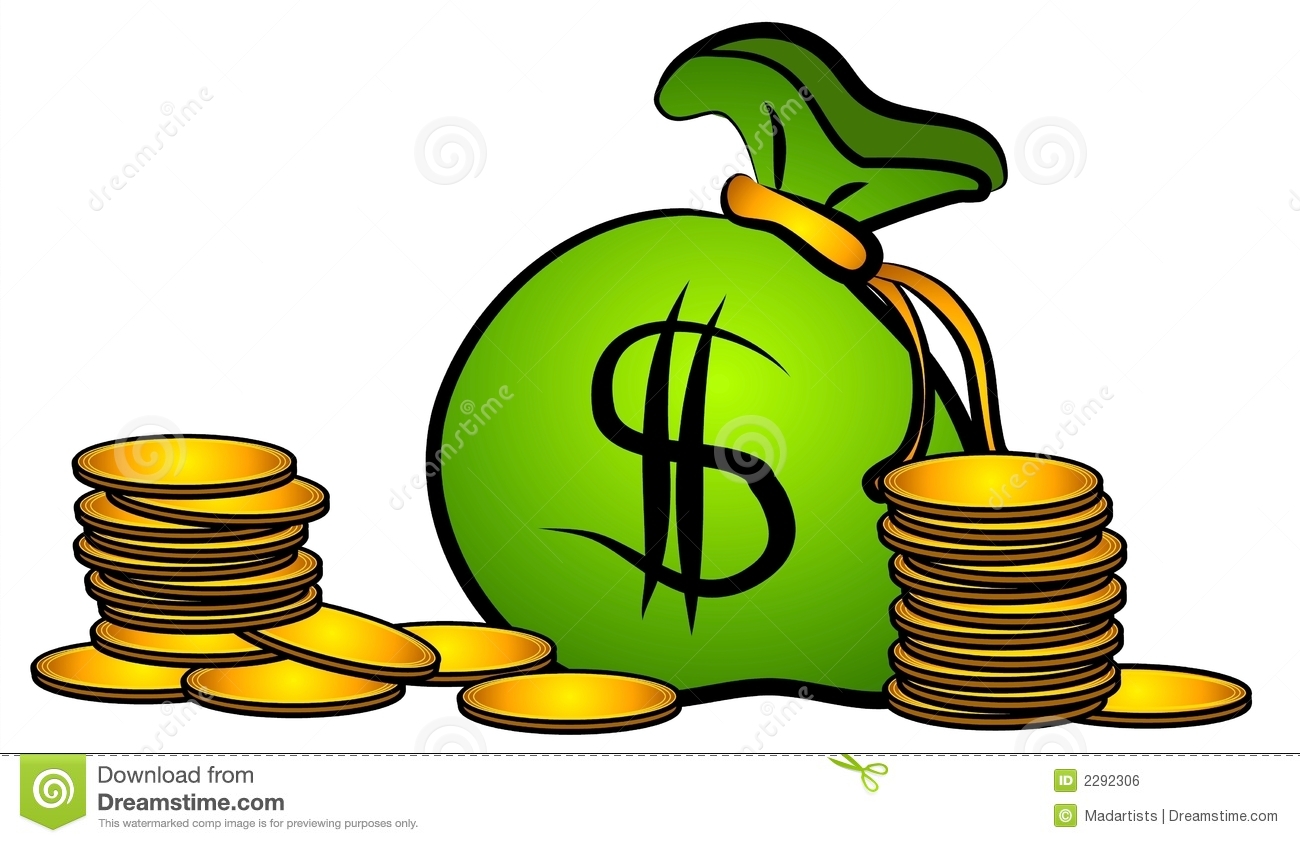 Chcesz założyć konto w banku. Będziesz wpłacać tam pieniądze, które dostaniesz od najbliższych lub zarobisz. Zamierzasz też wydawać te pieniądze na różne zakupy.
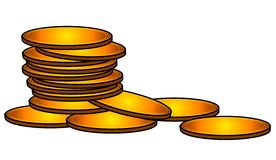 Konto osobiste, czyli rachunek oszczędnościowo–rozliczeniowy - ROR 

Na ten rachunek będą wpływać wpłaty, na przykład wynagrodzenie za pracę czy kieszonkowe.
 Z rachunku pieniądze można wypłacić w każdej chwili – w banku czy bankomacie. Można też zapłacić za zakupy czy uregulować różne domowe opłaty, na przykład za telefon. Można zapłacić przelewem – czyli przelać pieniądze z własnego konta na inne konto (na przykład konto sprzedawcy). 

Do rachunku można otrzymać kartę płatniczą.
 Za prowadzenie ROR trzeba płacić co miesiąc opłatę, choć w wielu bankach usługa ta jest bezpłatna.
Posiadasz 1000 zł oszczędności. Odkładasz pieniądze na zakup komputera. Zamierzasz kupić go za pół roku. Chcesz przechować pieniądze w banku i osiągnąć z tego zysk.
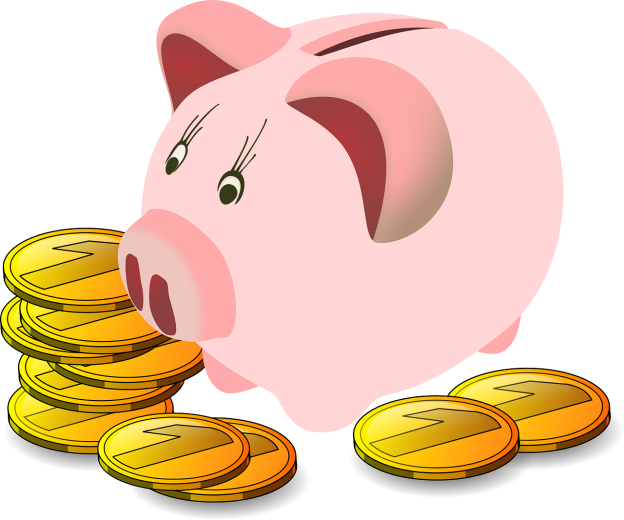 Lokata terminowa
 
Lokata polega na złożeniu pieniędzy w banku (depozytu) na dłuższy czas. Lokata terminowa może być założona na przykład na 1 miesiąc, 3 miesiące, pół roku, rok, dwa lata.
 
Kiedy minie termin, klient może podjąć pieniądze wraz z oprocentowaniem. Oprocentowanie jest tym wyższe, im dłuższy jest czas, na jaki klient złożył pieniądze.
 Jeśli właściciel lokaty zamierza jednak wycofać pieniądze wcześniej, przed terminem określonym w umowie z bankiem – ponosi konsekwencje. Traci całość lub część oprocentowania.
Zepsuła ci się lodówka i komputer. Nie masz pieniędzy, żeby kupić nowy sprzęt. Zarabiasz co miesiąc 2000 zł. Chcesz pożyczyć 4000 zł z banku.
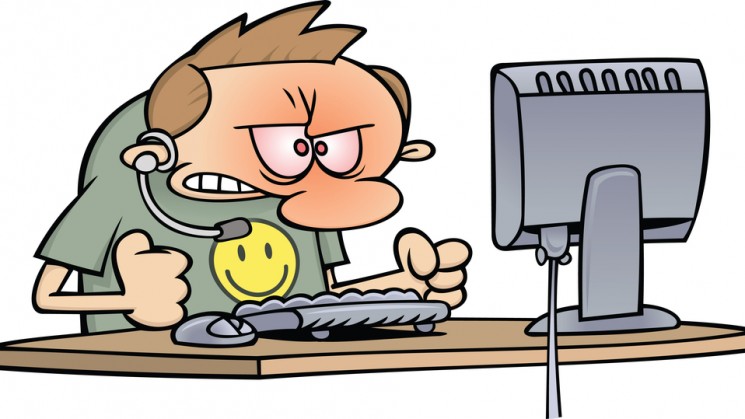 Zaciągnięcie kredytu gotówkowego

 - to pożyczenie pieniędzy z banku.
 
Kredyt musi być spłacony wraz z oprocentowaniem. 

Klient może spłacać kredyt w częściach – czyli w ratach. 
Można spłacać raty przez kilka miesięcy – na przykład 6 miesięcy lub więcej. 
Do każdej raty będzie doliczone oprocentowanie. Im więcej będzie rat, tym cała suma do spłacenia będzie większa.
Raty muszą być spłacone w terminie, nie wolno się spóźnić.
Masz konto w banku. 
Często kupujesz jedzenie, ubrania, książki. W sklepach płacisz gotówką.

Nie masz jednak czasu, by stale chodzić do banku, by wypłacać pieniądze w kasie.
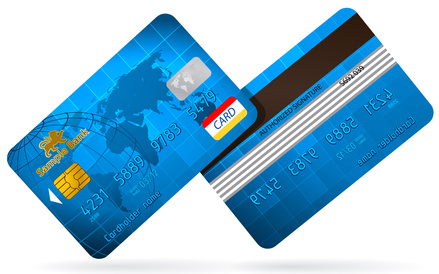 Karta płatnicza

 Za pomocą karty klient może płacić bez użycia banknotów i monet. 

Może płacić za kupione towary w sklepie. 
Może wypłacać banknoty z bankomatu. 

Aby płacić kartą, trzeba jednak mieć pieniądze na koncie osobistym. Nie można wydać za pomocą karty więcej pieniędzy, niż posiadamy.
 
Bank może wydać też kartę kredytową. 
Klient może wydać pieniądze, których nie posiada, bo bank udziela mu kredytu. Jeśli klient spłaci wydatek w terminie wskazanym przez bank, nie zapłaci odsetek; po upływie terminu kredyt trzeba będzie spłacić wraz z odsetkami.
Masz rachunek oszczędnościowo–rozliczeniowy w banku. Masz również kartę płatniczą. 
Posługujesz się komputerem, masz dostęp do Internetu. Chcesz kupować w sklepach internetowych i płacić rachunki przez Internet.
Chcesz w każdej chwili kontrolować swoje wydatki i wiedzieć, ile zostało ci pieniędzy na koncie.
Konto internetowe

Klient będzie je sam obsługiwał za pomocą Internetu.
 
Podpisze umowę z bankiem, otrzyma hasło do konta. 
Będzie sam wypełniał i wysyłał przelewy pieniędzy na inne konta, na przykład sklepu internetowego. 
W ten sposób będzie płacił rachunki. Może też zakładać lokaty.

Ma dostęp do konta przez całą dobę z każdego miejsca na świecie, w każdej chwili może sprawdzić, ile ma pieniędzy na koncie.
Masz 13 lat. 
Czy możesz już korzystać 
z usług banku?
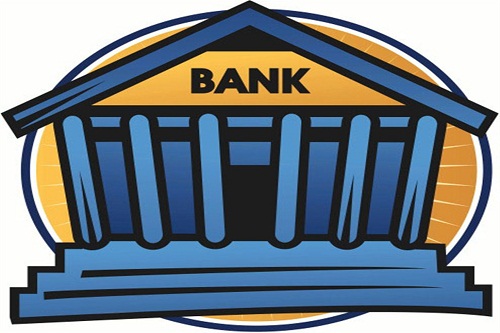 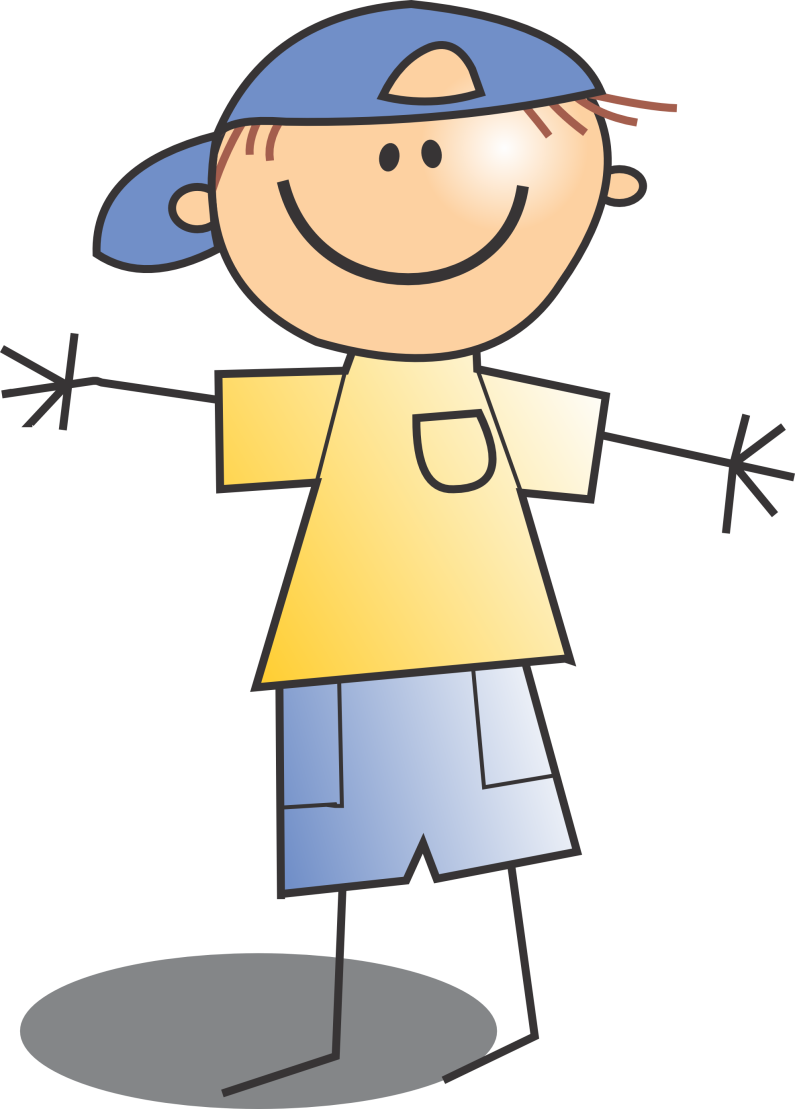 Konto młodzieżowe

Może je posiadać osoba, która ukończyła 13 lat. 

Na założenie konta musi wyrazić zgodę rodzic lub opiekun. 
Trzeba z nimi przyjść do banku. Klient musi mieć dowód tożsamości, na przykład legitymację szkolną. 

Na konto należy wpłacać pieniądze. Mogą to być małe sumy. 

Właściciel konta może sam wpłacać i wypłacać pieniądze z konta. Może otrzymać kartę płatniczą i korzystać z bankomatów, płacić kartą w sklepach. Może mieć też dostęp do rachunku przez Internet. Uczy się gospodarować swoimi pieniędzmi. 

Właściciel konta nie dostanie jednak kredytu bankowego.
Korzyści, jakie odnoszą klienci korzystający z usług banku:
bezpieczeństwo złożonych w banku pieniędzy, 
ich dostępność, 
oprocentowanie depozytów, 
możliwość zaciągania kredytów  
możliwość korzystania z kart płatniczych do dokonywania płatności i wypłat.
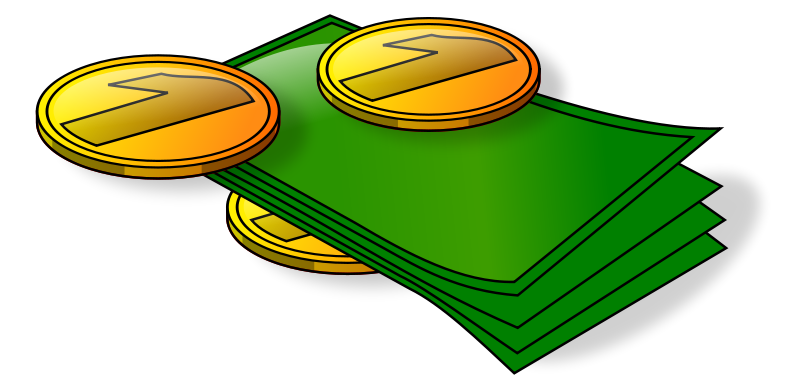